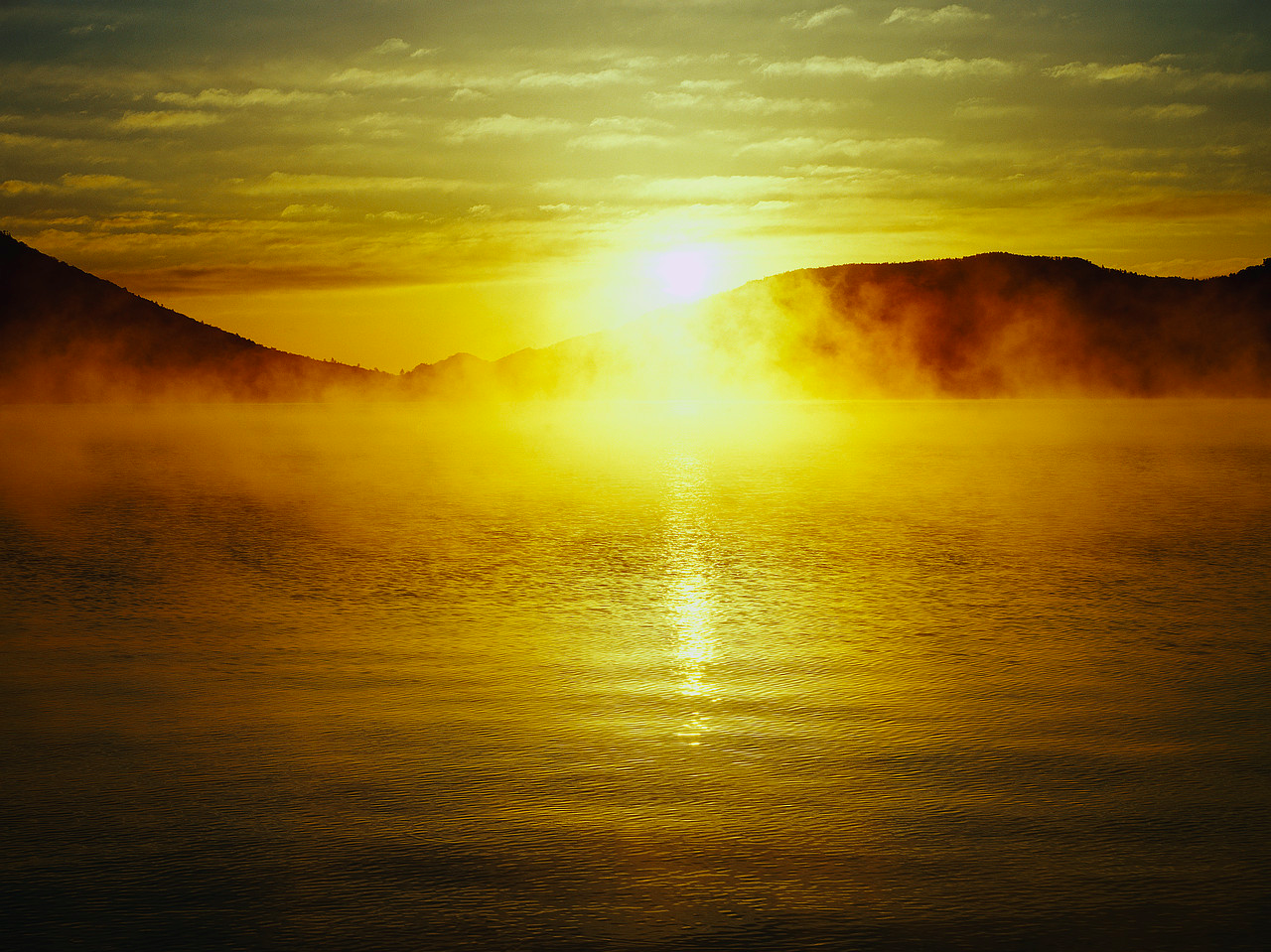 システム・インテグレーション崩壊
〜 SIビジネスの現実とポストSIビジネスのシナリオ
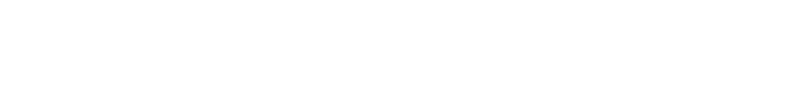 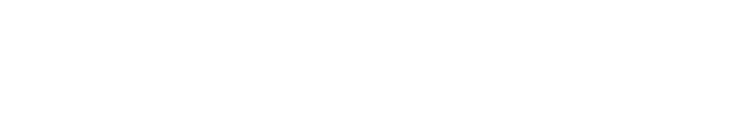 23.APR.2014
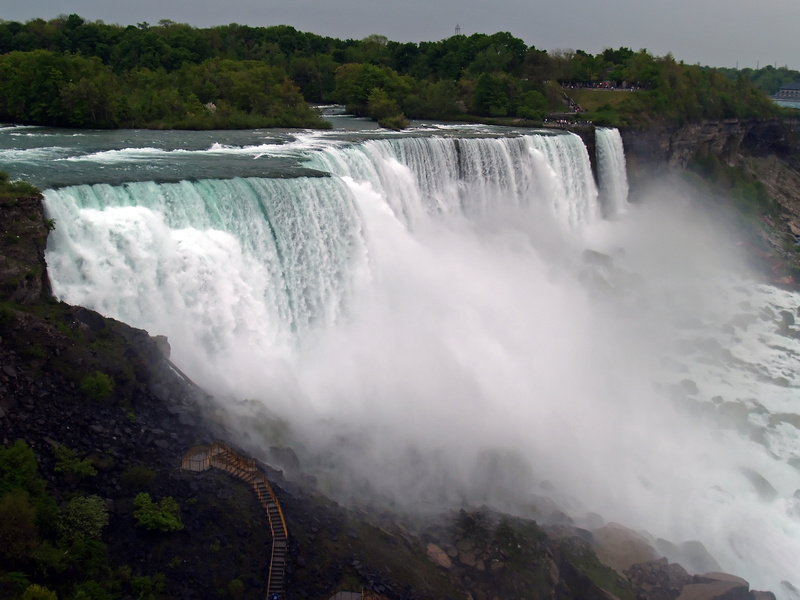 SIビジネスはどうなるでしょう?
３年後のSIビジネスはどうなるでしょう?
５年後のSIビジネスはどうなるでしょう?
10年後のSIビジネスはどうなるでしょう?
SIビジネスはなくなる
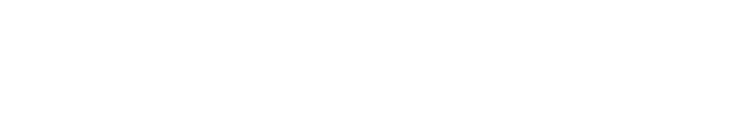 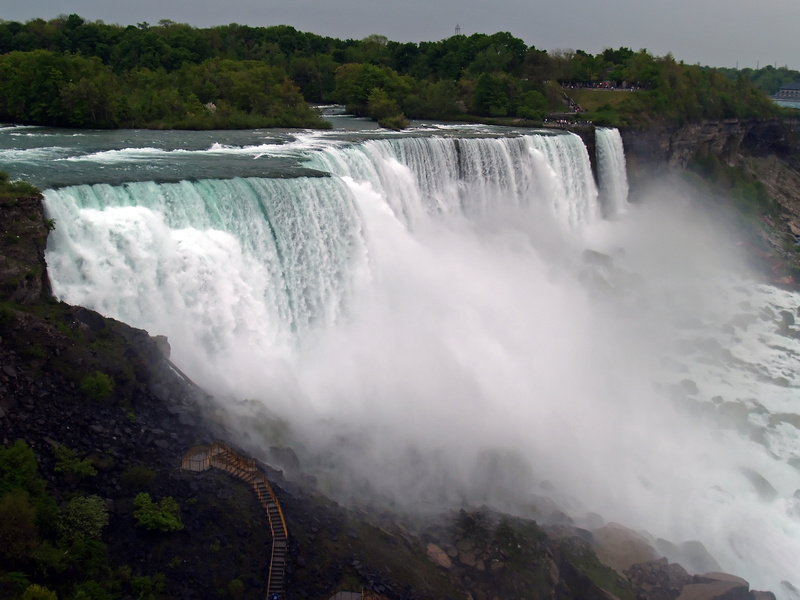 SIビジネスはなくなる
イノベーション
Innovation
SaaS
オフショア
パッケージ
垂直統合
システム
内製化
アジャイル
SIビジネス ＝ 受託・請負・派遣 ＝ 人月ビジネス
創造的破壊 = 新しい常識への転換
Change The Game!
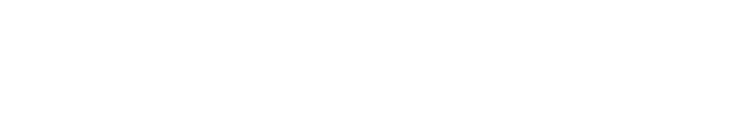 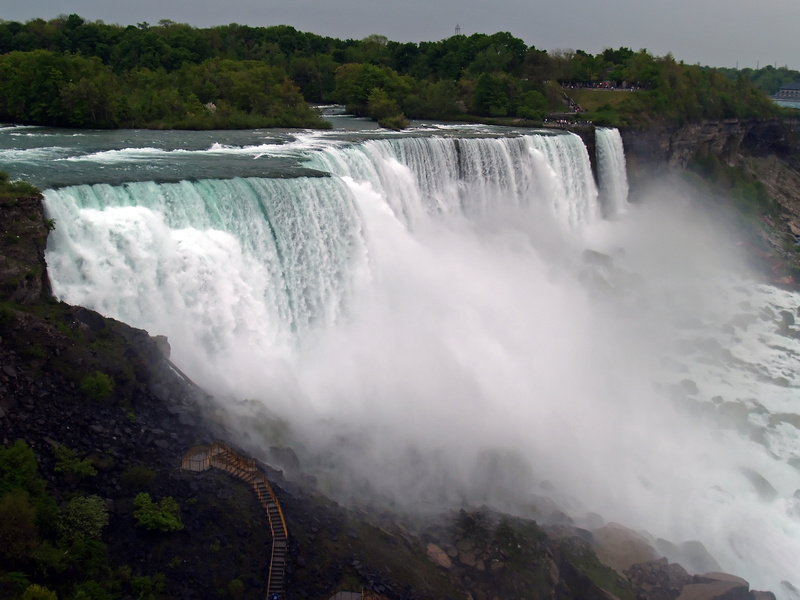 しかし、現実は・・・
「IT人材白書2014」IPA ,2014/4/18
ユーザー企業における情報システムが“IT企業に発注して開発するもの”から、
“サービスを選択して利用するもの”へと変化しているのに対して、
IT企業が必ずしもこの変化に対応していない
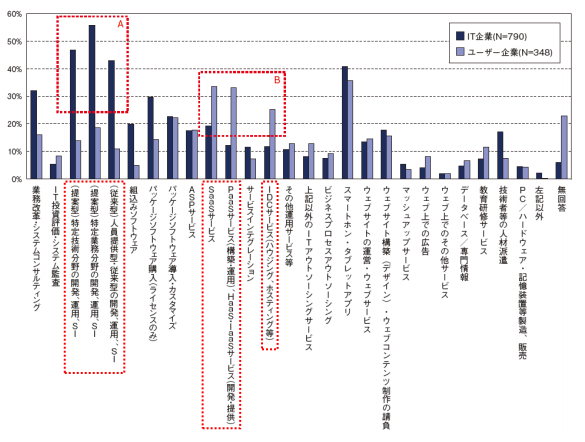 IT企業とユーザー企業の今後3年間の新規／拡大予定の事業内容
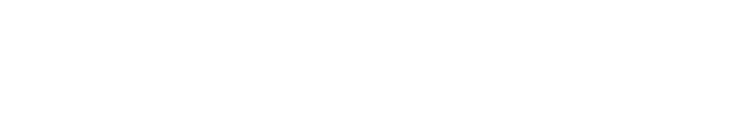 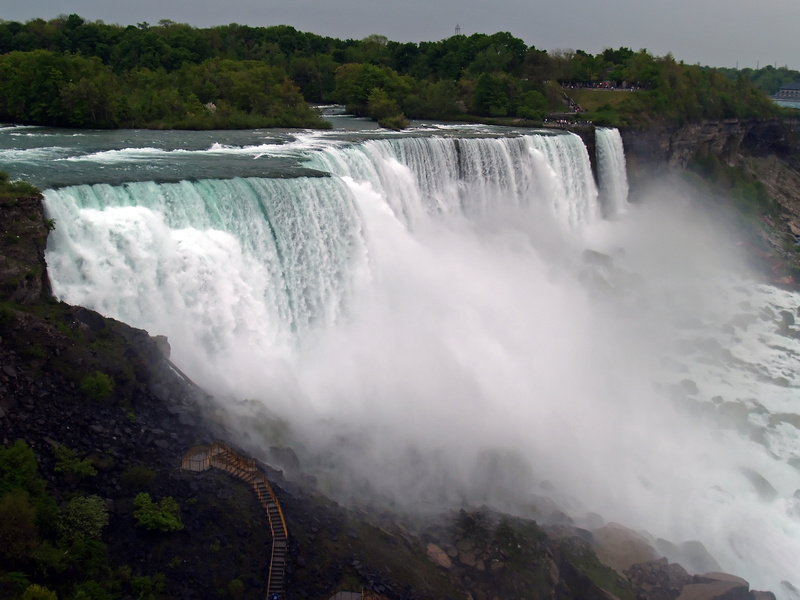 しかし、現実は・・・
「IT人材白書2014」IPA ,2014/4/18
ユーザー企業における情報システムが“IT企業に発注して開発するもの”から、
“サービスを選択して利用するもの”へと変化しているのに対して、
IT企業が必ずしもこの変化に対応していない
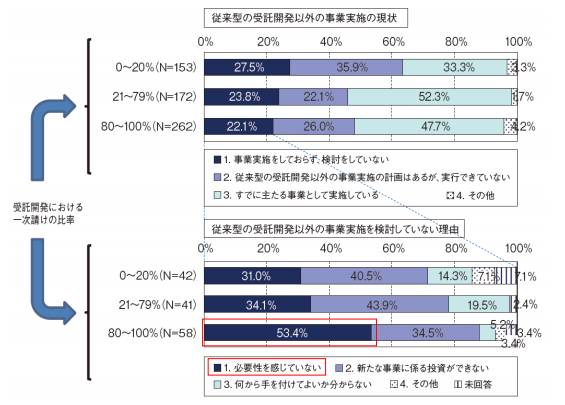 従来型受託開発以外の事業実施状況（IT企業）
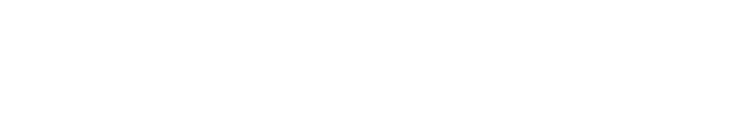 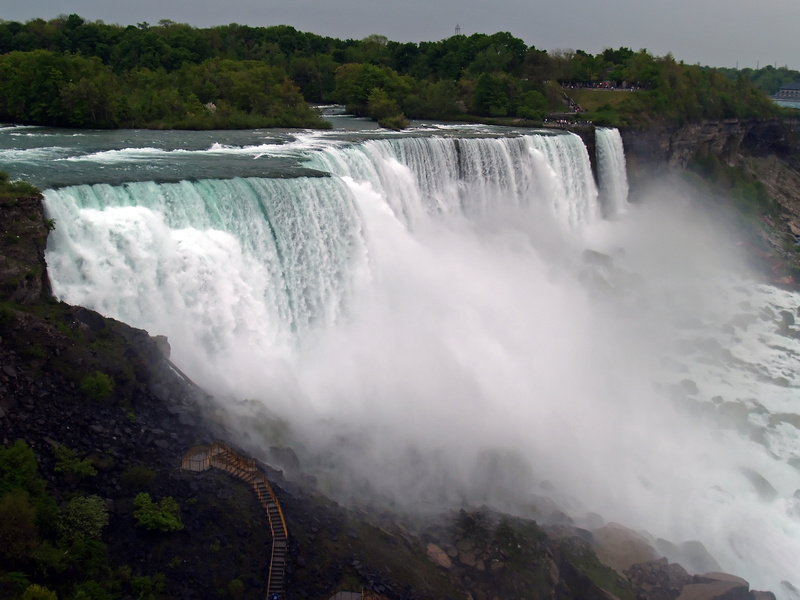 しかし、現実は・・・
「IT人材白書2014」IPA ,2014/4/18
ユーザー企業における情報システムが“IT企業に発注して開発するもの”から、
“サービスを選択して利用するもの”へと変化しているのに対して、
IT企業が必ずしもこの変化に対応していない
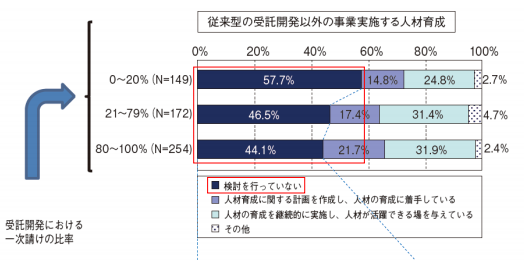 従来型受託開発以外の事業を実施する人材の育成状況（IT企業）
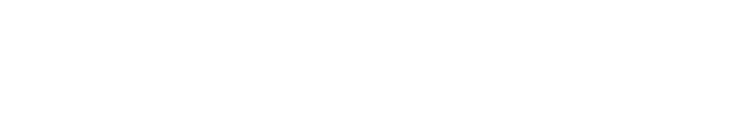 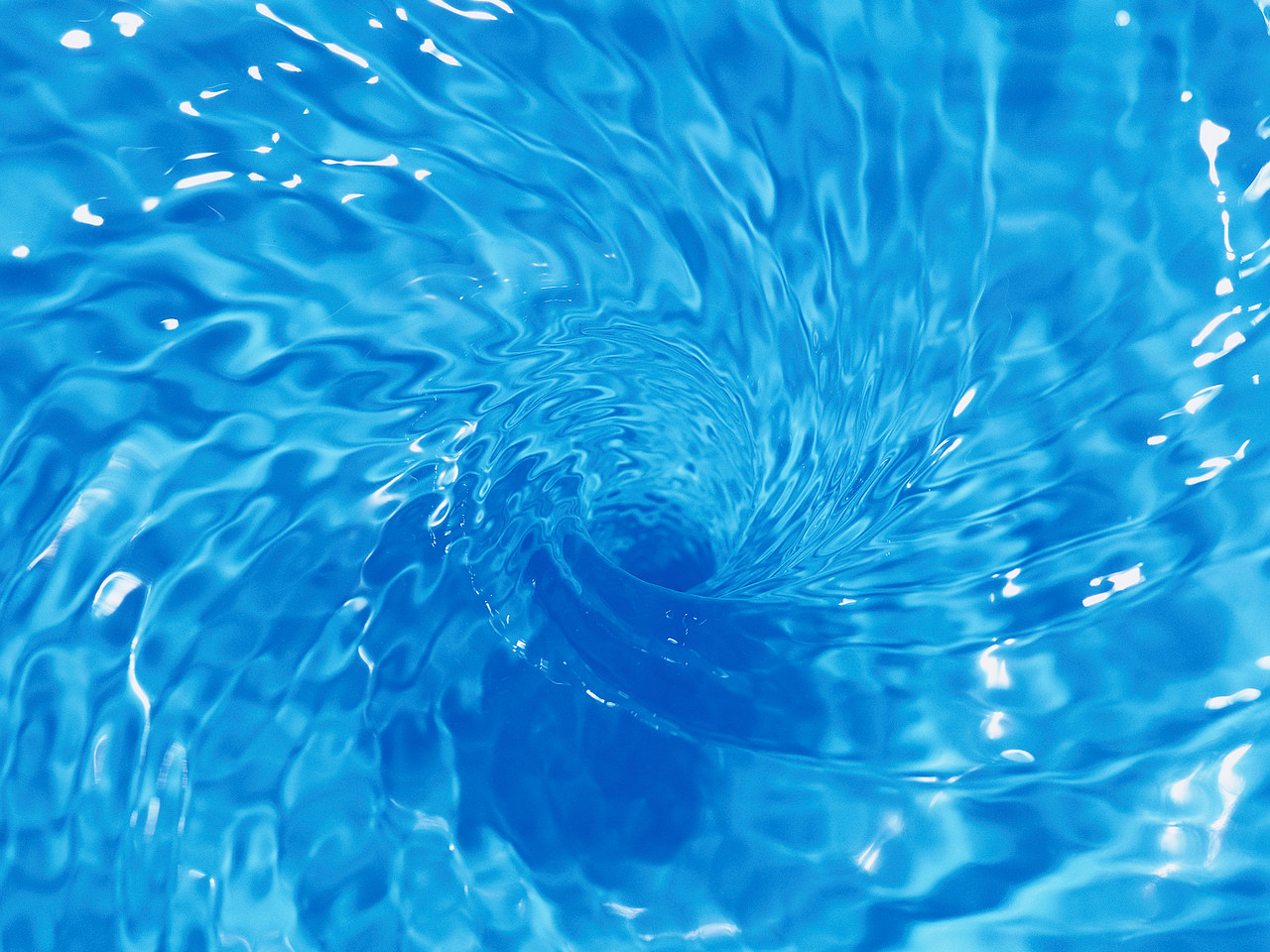 なぜ、ユーザー企業は
クラウドに期待するのか
コスト削減圧力と高まるIT需要
コスト削減への
継続的圧力
IT環境への対応
モバイル、ビッグデータ・・・
事業成長へのIT投資
グローバル、新規事業・・・
社会的責任の担保
災害、セキュリティ・・・
IT予算の構造とクラウドへの期待
IT予算の増加は期待できない！
新規システムに投資する予算
40%
新規システムに投資する予算
既存システムを維持する予算
（TCO）
60%
既存システムを維持する予算
既存システムを
維持するための
コスト削減
システムのライフサイクルと投資対効果
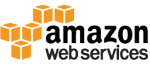 2006/3/14〜
40回以上値下げ
廃棄
企画
開発
運用
効果
継続的な支出
最大効果の低減
クラウドを前提とした
情報システム
初期投資の抑制
効果の前倒し
継続的な料金低下
効果拡大の期待
所有を前提とした
情報システム
投資
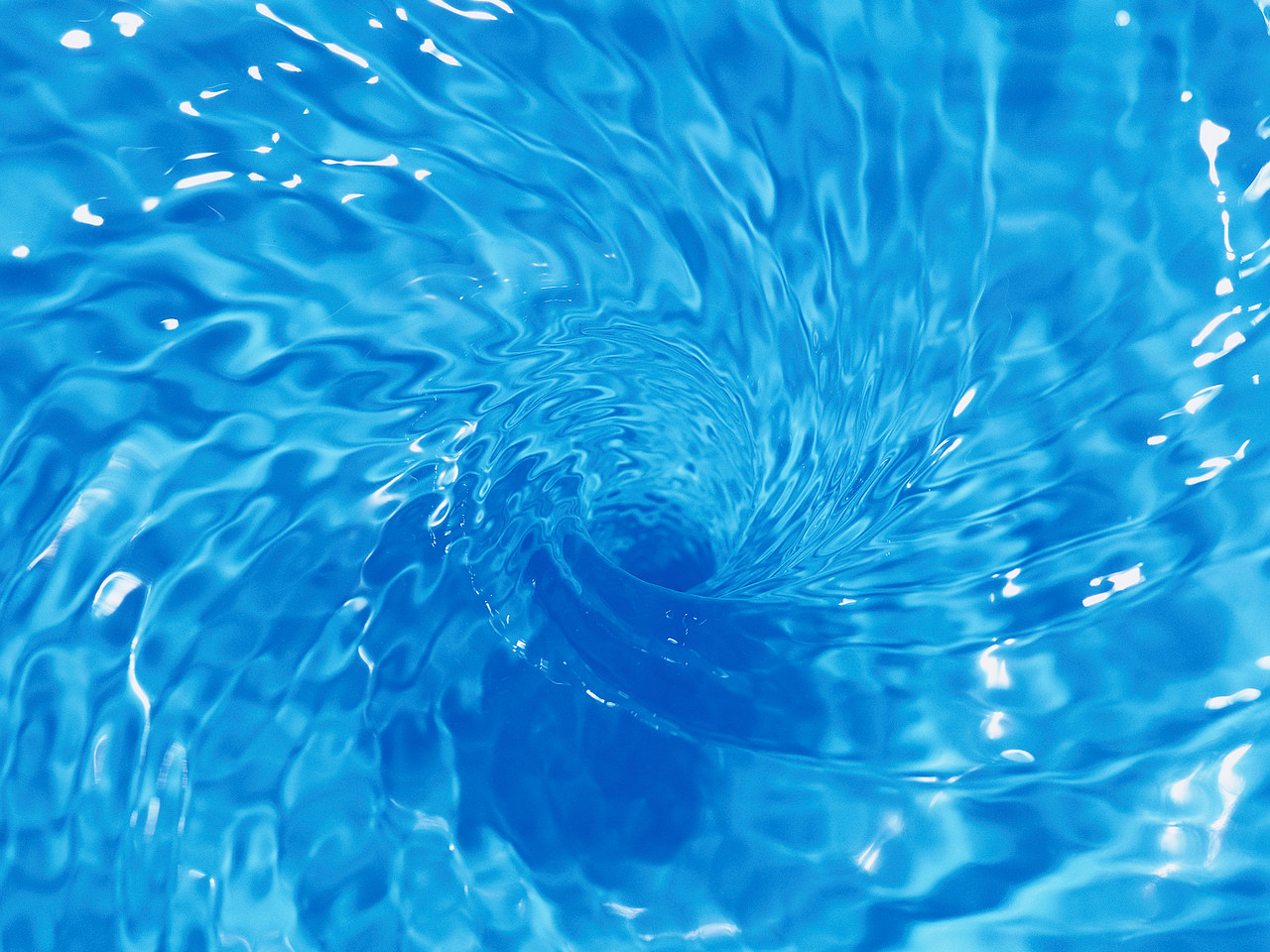 今、おこりつつある
イノベーションとは何か
クラウドで変わるITの常識
常識が変わる=パラダイムシフト
表面的変化
デバイス種類の増加
プログラミング手法
やUI/UXの変化
アクセス手段が多様化
価値観の変化
人との係わり方がの変化
仕事のやり方の変化
本質的変化
クラウド・コンピューティング
発電所モデル
Infrastructure 
as a Code
必要な時に必要なだけ
システム資源を利用できる
インフラの構築から運用
全てをプログラミングできる
「ハードウェア」から
「ソフトウェア」への転換
「所有」から「使用」への転換
クラウドで変わるITの常識
常識が変わる=パラダイムシフト
表面的変化
デバイス種類の増加
プログラミング手法
やUI/UXの変化
アクセス手段が多様化
価値観の変化
人との係わり方がの変化
仕事のやり方の変化
本質的変化
クラウドを活用した
サービス・ビジネス
顧客価値を追求した
新しいSIビジネス
創造的破壊 = 新しい常識への転換
Change The Game!
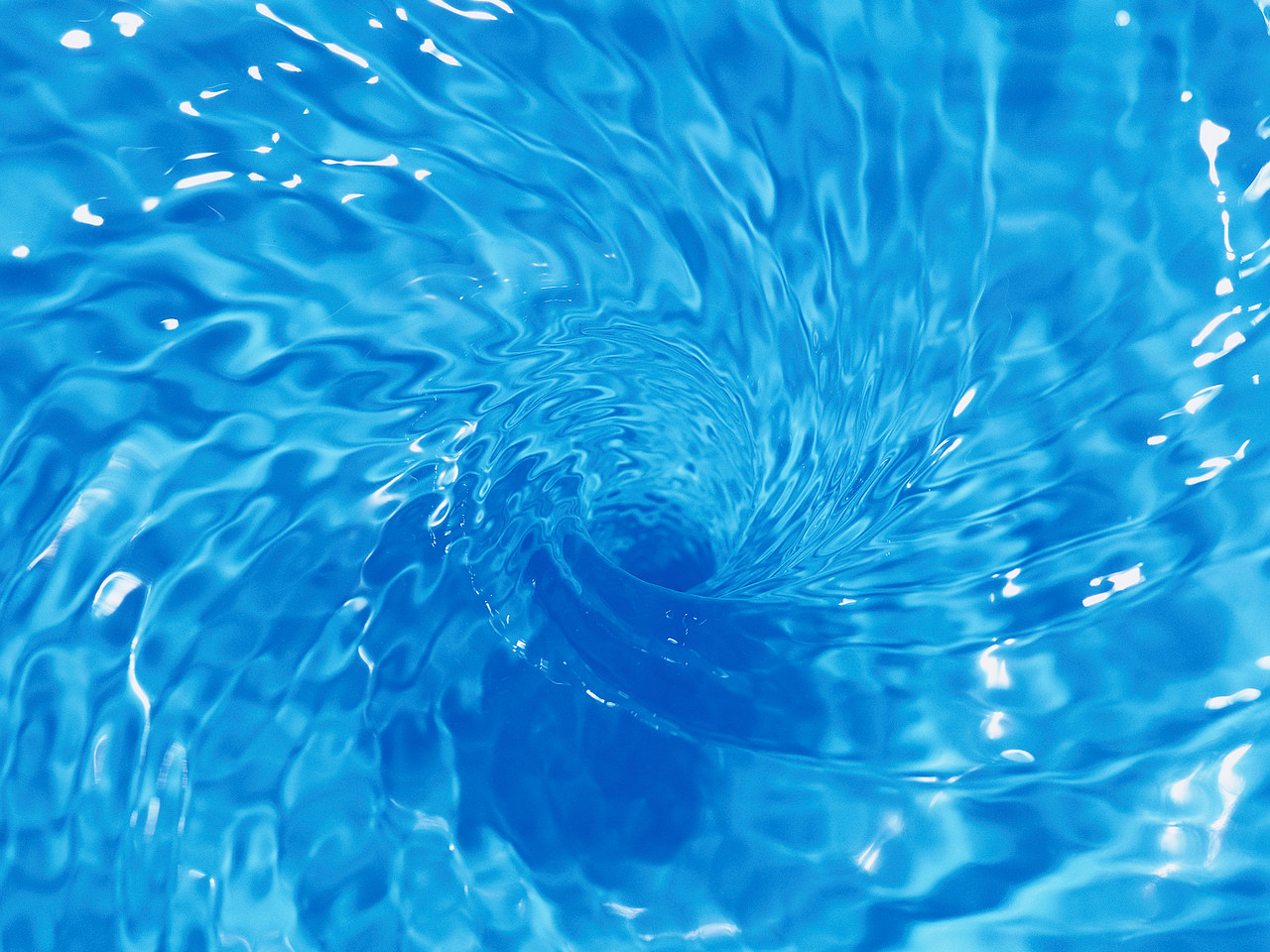 SIビジネスが抱える３つの課題

構造的不幸:相互不信とゴールの不一致
ユーザーニーズの変化
テクノロジーの進化
SIが崩壊向かう3つの理由
構造的不幸
ゴールの不一致と相互不信
崩壊
システム
インテグレーション
ユーザーニーズ
の変化
工数積算ビジネスの減少
テクノロジー
の進化
求められるスキルの変化
構造的不幸:相互不信とゴールの不一致
エンドユーザー
情報システム部門
SI事業者
ビジネス価値の向上
売上・利益の増大
新規事業への参入
利便性の向上　など
プロジェクトの企画
要求仕様の提示
要件定義・仕様策定
業務知識・現場実践スキル
の欠如、内容判断が困難
現場からの乖離
収益を優先
客観的金額根拠の要求
工数の積算
相互
不信
責任回避
瑕疵担保
完成責任の保証を要求
現場納得まで改修要求
完成責任の保証
ゴール
不一致
仕様通りの
コードの完成
ユーザー・ニーズの変化
予測しがたいリスクへの懸念
不確実性の増大
ビジネススピードの加速
開発期間の短縮と案件規模の縮小
ノンカスタマイズ
パッケージ
クラウド
超高速開発
工数積算ビジネスの減少
テクノロジーの進化
オフショア開発
クラウドの普及
IaaS/PaaS/SaaS
高速開発手段の普及
BRMAS/マッシュアップ/アジャイル
OSSの普及
プラットフォーム/アプリ
求められるスキルの変化
モバイル
ソーシャル
IoT
Internet of Things
ビッグ・データ
ビジネスの変革を妨げる2つの壁
SI事業者に内在する壁
収益区分
事業区分
経営資源
業績評価制度
変革への取り組みを阻害
情報システム部門の存在意義
CIOの不在
意志決定プロセス
ユーザー企業に内在する壁
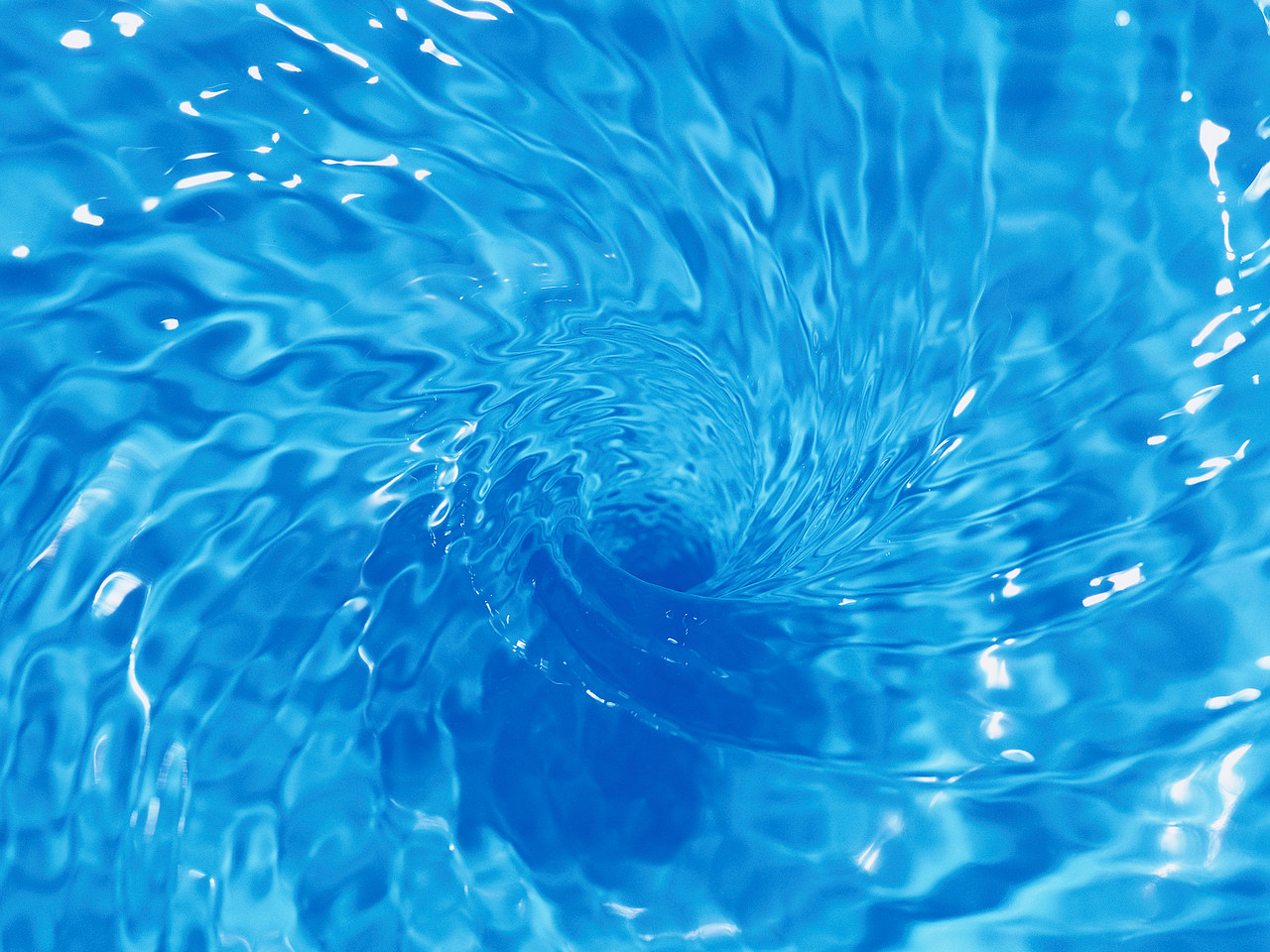 クラウド時代のビジネスの可能性
クラウド・ファースト
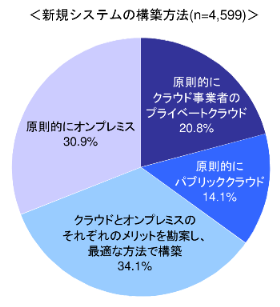 「クラウドファースト」が浸透

新規システム構築時に約7割の法人がクラウドを優先
ユーザーが利用・検討するパブリッククラウドの事業者はAmazon、Google、NTTコムの順
ＭＭ総研は2013年8月28日
「国内クラウドサービスの市場規模・予測と需要動向に関する調査」
クラウド・ビジネスのデマンド
企業情報システム
フロント･サービス系
顧客コンタクトを目的とした
Web系情報システム

マーケティング、プロモーション、顧客サポートなど
バック・オフィス系
社内業務を支援するための
情報システム

ERP、物流管理、顧客情報管理、生産管理など
全般的
クラウド採用に積極的
レンタル・サーバーの延長的意識
フロントだけをクラウドに置きバックは社内対応というケースも
業種・規模を問わず積極的
中小企業
クラウド採用に消極的
SI事業者に依存している
SI事業者にとって利益相反
コスト意識は高いが、自分たちで何もできず積極的利用が進まない
大企業
業種によって異なる
次ページ
クラウド・ビジネスのデマンド
コストが安ければ手段を選ばない
ネット利用の拡大に対応したクラウド利用を模索
売上拡大に対し先進技術を利用することに積極的
技術
先進的
流通
ダイナミックなリソースのスケールは少ない
海外展開、電子メールなどの限られた領域でクラウドに積極的
アナリティクス、研究開発など、今後増大するであろうリソースの受け皿としてクラウドに積極的
クラウド
に積極的
製造
手続き重視
コスト重視
金融
社会
インフラ
規制業種であり手続きを重視する傾向にある
コントロールしやすいシステム環境を好む
安心・安全に極めて敏感・保守的
銀行・証券・保険
技術
保守的
クラウド・ビジネス・モデル
クラウド・ビジネス
区分
クラウド
プロバイダー
クラウド
アダプター
クラウド
インテグレータ
概要
システム･リソースやアプリケーション機能をネットを介してサービスとして提供
クラウド･プロバイダーの提供するサービスの課題を補完するサービスや製品を提供
クラウド･プロバイダーやアダプターの提供するサービスや商品をお客様ごとに組み合わせて提供
圧倒的コストパフォーマンスとサービス内容の差別化
競争力
セキュリティや可用性など
クラウド利用に伴うクリティカルな課題への確実･低廉な対処
サービスの目利き力
個別最適化された組合わせ
を実現するプロデュース力
価格競争力を維持するため
の大規模な初期投資
投資
差別化のための
一定規模の初期投資
初期投資は不要
ただし、WebサービスやWebアプリに対応できる人材確保が前提
事例
Google
Salecefoce.com
amazon
Data spider/appresso
Cloud Gate/ISR
Cloud Prime Controller /SCSK
各社
クラウドに関連したビジネス
サービス・プロバイダー
ビジネス
開発・構築・運用
ビジネス
テクノロジー・プロダクト
ビジネス
電子メール
販売管理
ERP など
アプリケーション開発
プロジェクト管理など
SaaS
パッケージ･ソフトウェア
関連BPOサービスなど
MBaaS
Mobile Backend as a Service
開発フレームワーク
大規模分散処理技術
データベース　など
PaaS
基盤・環境構築
開発実行環境
ミドルウェアなど
仮想化技術
垂直統合システム
プロビジョニング技術
運用管理システム　など
仮想リソース
仮想サーバー
仮想ストレージ
仮想ネットワークなど
IaaS
マネージド・サービス
24・365運用　など
物理リソース（サーバー・ストレージ・ネットワークなど）
データセンター・ファシリティ（次世代データセンター・BCPなど）
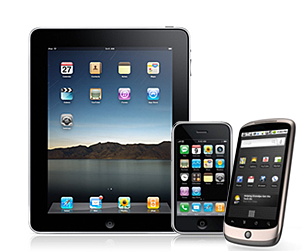 インターネット（VPN、統合認証基盤など）
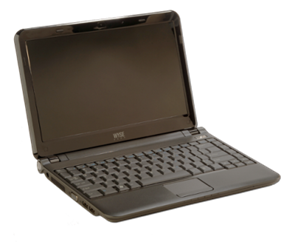 スマート・モバイル・デバイス　／　シンクライアント・VDI
攻めのIT／守りのIT
攻めのIT
インソーシング
ビジネス・インテリジェンス
ビジネス･パフォーマンス･マネージメント
ビジネス
パフォーマンス
攻めのIT
PLM
マーケティング
商品企画
財務会計
経費経理
電子メール
人事･給与
開発・設計
グループ
ウェア
攻めのIT・SCM
計画
調達
生産・製造
物流
販売
サーバー
サービス
デスクトップ
コスト
パフォーマンス
ネットワーク
モバイル
デバイス
守りのIT
アウトソーシング
守りのIT
お客様要求の変化と求められる手段
要求
要求機能と品質の実現
高速開発と変更への迅速対応
1〜3年
数ヶ月〜1年
システム
基盤
自社IT資産
自社IT資産
パブリック・クラウド
バーチャル・プライベート・クラウド
開発
受託・請負
SaaS
プロプライエタリ
ウオーターフォール
内製
オフショア
OSS
アジャイル+高速開発
受託・請負
ウオーターフォール
運用
派遣
マネージド・サービス
運用の自動化・自律化
派遣
エンドポイント
デバイス
PC
PC
UI+UX
UI
SMD
IoT
求められる手段とこれからのビジネス
これからのビジネス
高速開発と変更への迅速対応
数ヶ月〜1年
コンサルティング
統合認証基盤構築
機器販売・基盤構築
自社IT資産
クラウド・サービス
パブリック・クラウド
バーチャル・プライベート・クラウド
プロバイダー
アダプター
インテグレーター
SaaS
マネージド
クラウド
サービス
内製化支援
内製
オフショア
OSS
アジャイル+高速開発
受託・請負
受託・請負
ウオーターフォール
マネージド・サービス(24・365)
マネージド・サービス
リアルタイム
MDM
自動化・自律化支援
運用の自動化・自律化
グローバル
ID管理
派遣
派遣
ソーシャル
認証管理
デザイン
エンジニアリング
サービス
PC
UI+UX
SMD
IoT
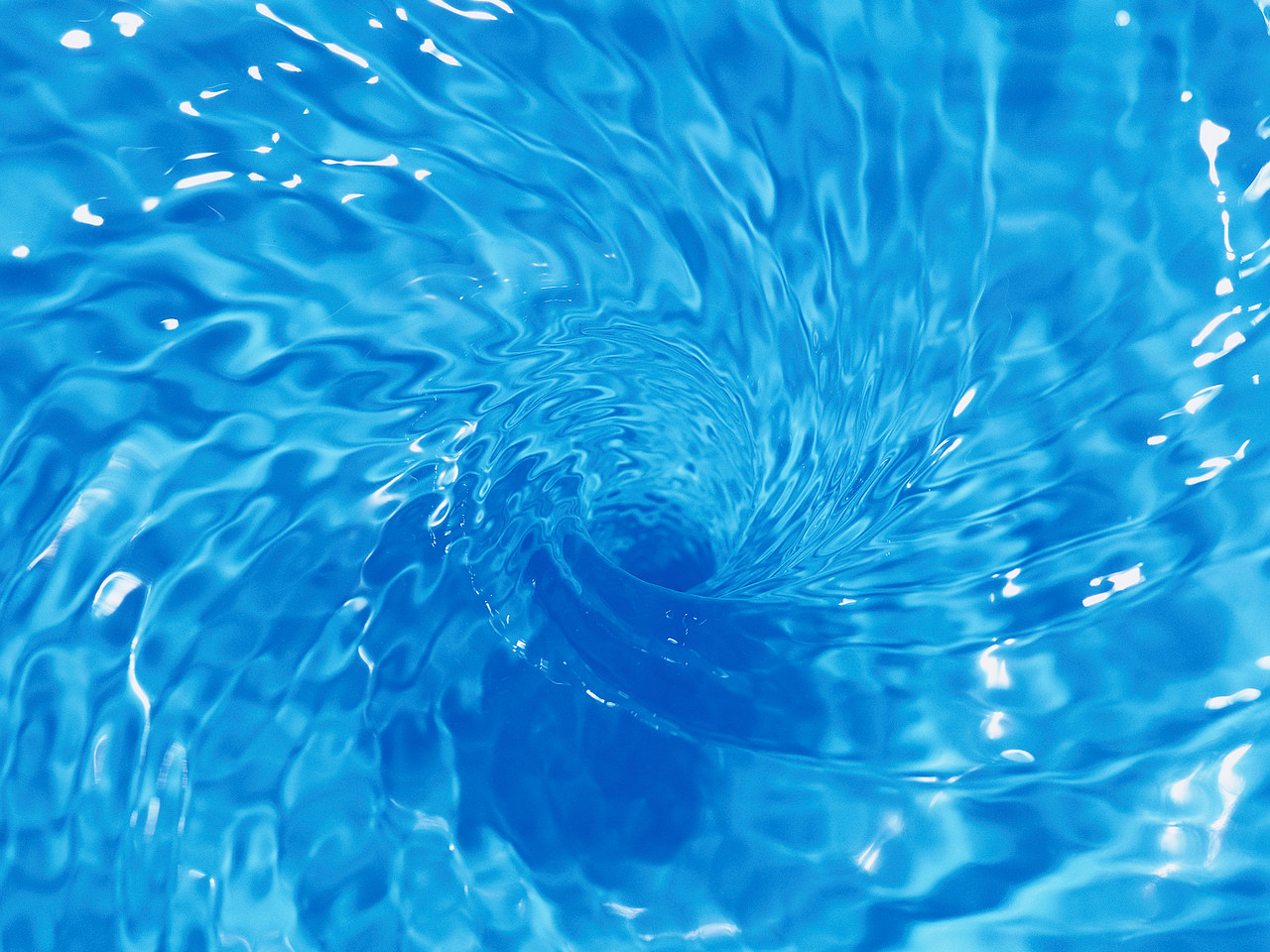 ポストSIビジネスのふたつの選択
クラウドを活用したサービス・ビジネス
顧客価値を追求した新しいSIビジネス
ポストSIビジネスとは
構造的不幸
ゴールの不一致と相互不信
ユーザーニーズ
の変化
工数積算ビジネスの減少
SIビジネス
工数積算を全体とした
受託開発・派遣
テクノロジー
の進化
求められるスキルの変化
コモディティ化の圧力
市場の拡大に伴う
参入事業者の拡大
ユーザーの求める/使いこなせる
技術水準を超えた差別化競争
競争の激化に伴う
価格+利益の低下
需要はある
どこでも同じ
新たな需要を創出し、既存の需要を置き換える
既存の需要の中で新たな顧客価値を付加し顧客を奪う
破壊的イノベーション
持続的イノベーション
ポストSIビジネスとは
破壊的イノベーション
持続的イノベーション
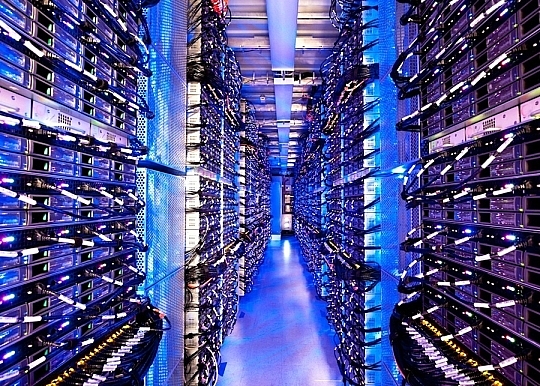 SIビジネスで培ったノウハウ
Cloud Computing
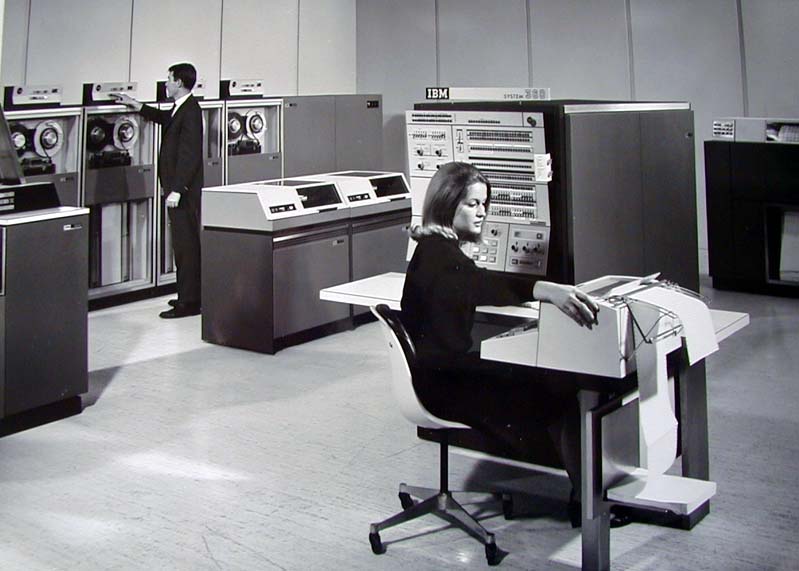 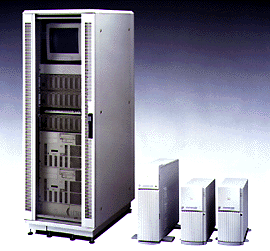 一層の顧客価値の拡大を目指した
＋αのシナリオで顧客を奪い取る
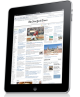 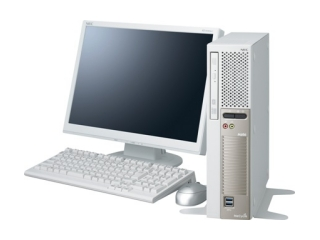 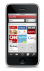 PC to Mobile
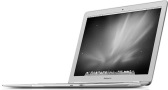 クラウドを活用した
サービス・ビジネス
顧客価値を追求した
新しいSIビジネス
前提としての「顧客価値としてのSIビジネス」
持続的
イノベーション
収益モデルとしての
SIビジネス
崩壊
人月単価の積算
+　完成責任
SIビジネス
拡大
ポストSI
ビジネス
顧客価値としての
SIビジネス
最適化された
組合せの実現
クラウドを活用した
サービス・ビジネス
顧客価値を追求した
新しいSIビジネス
サービス・ビジネス / 付加価値サービスの例
フルサービス型
クラウド・ビジネス
低コスト・高速開発
ビジネス
業務改革支援
ビジネス
独自ノウハウによる
システム構築
監視・運用管理
災害対応業務
独自ノウハウによる
アプリ開発
アプリ保守
サポートデスク
独自ノウハウによる
コンサルティング
業務プロセス設計
カスタマイズ
SaaS
PaaS
コストパフォーマンスの高い
セルフサービス型・IaaSクラウド
サービス・ビジネス　/ 直販のすすめ
仲介者マージン
サービス利用料金
営業利益
仲介者の利害を考慮しなければならず、自由度が制約される
営業利益
顧客ニーズへの即応、
柔軟性のある自由度の高い対応が可能
マーケティング
プロモーション
サービス原価
サービス原価
新しいSIビジネス
持続的イノベーション
SIビジネス
受託開発
新しい収益モデル
顧客価値を追求した
新しいSIビジネス
SIビジネス
受託開発
新しいテクノロジー
SIビジネス
受託開発
アジャイル型請負
SIビジネス
受託開発
垂直統合シナリオ
新しいSIビジネス／新しい収益モデル
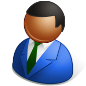 経費化
初期投資の軽減・削減
ビジネス変化への即応
販売
物品・ライセンス
工数
人月積算
ユーザー
サブスクリプション
ソニックガーデン
納品のない受託開発
ゴールの共有
レベニューシェア
日本ユニシス
イオン・モール
成果報酬
NTTデータ
ANA・新貨物基幹システム
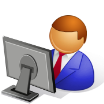 ストック収益化
利益拡大
顧客の囲い込み
ベンダー
新しいSIビジネス／テクノロジー
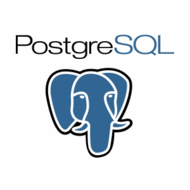 OSS(Open Source Software)への対応力強化
TCOの削減の流れの中でOSSへの期待が拡大
“スタンダード”としての社会的認知とコミットの拡大
製品力のビジネスから活用力のビジネスへシフト
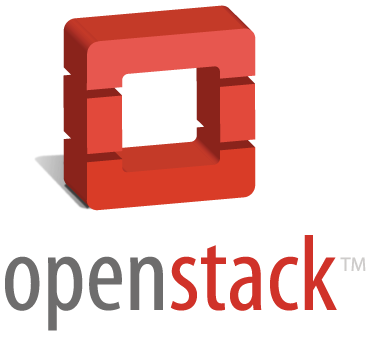 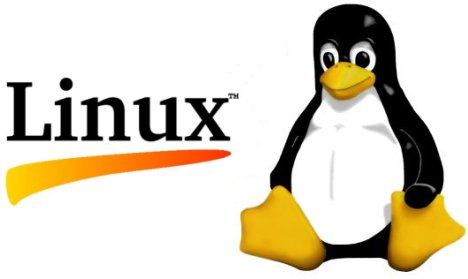 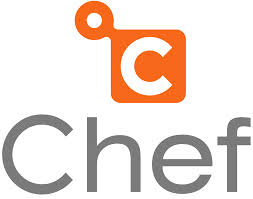 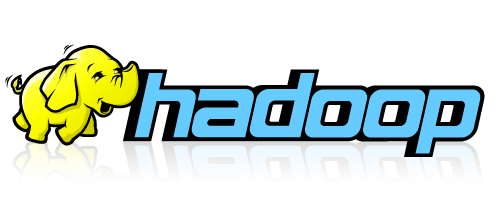 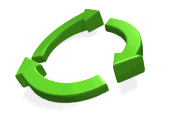 ソフトウェア生産技術の追求
人月を前提としない開発方法
現場・現物主義、改善による品質とスピードの両立
改善と工夫で利益率拡大
アジャイル
開発
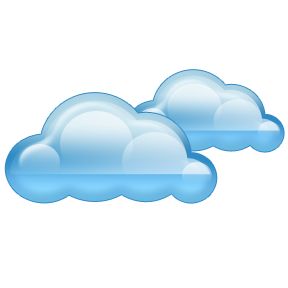 クラウドへの対応力強化
3つのビジネス・タイプ
積極的な試行錯誤とスキルの蓄積
自前主義にこだわらない外部リソースの活用
攻めのIT
守りのIT
ITビジネスのキーワード 2014
デジタル・リマスタリング
レガシー・アプリを新しいテクノロジーで再構築
セキュリティ & DR
効率や利便性を犠牲にしない対策
アジャイル開発
マッシュアップ開発
開発FW
マルチスキル
エンジニア
戦略的アプリケーション開発
アプリケーション
のWeb化
マルチDC
連携運用
スマートフォン
タブレット
多重防御
階層型防御
インソーシング
DevOps
ゼロ・トラスト
モデル
HTML5
MbaaS
BYOD/MDM
ガバナンス
ITの仕組みで
業務の適正化を担保
ハイブリッド・クラウド
パブリック+プライベート連携
24・365マネージド
サービス
ソーシャル
マーケティング
クラウドAPI
SDx/SDDC
オープン
ソフト/ハード/データ
アウトソーシング
ソーシャル
コミュニケーション
新世代
データセンター
Hadoop
エコシステム
クラウドOS
オフィスユーティリティSaaS
ビジネス
アウトソーシング
クラウド・セントリック
クラウド集約と全体最適
クラウドERP
フルサービス
クラウド
セルフサービス
クラウド
連結業績管理
グループ連結決算
DaaS/ VDI
GPU仮想化
グローバル標準
アプリケーション
2 Tier ERP
オフショア開発
運用の
自動化・自律化
基幹業務DB+リアルタイムDWH
統合
グローバル対応
海外拠点展開と国内のグローバル化に対応
リソース最適化
頭打ちのIT予算、攻めの施策へリソース・シフト
デュアルフォーマット
RDB+列指向DB
フラッシュ
ストレージ
インメモリー
新しいSIビジネス／アジャイル型請負開発
顧客満足の実現
顧客価値
全部作らない
現物主義
ユーザーが本当に使うシステムだけを作りムダな投資をさせない
ユーザーの変更・追加要求に柔軟に対応する
ユーザーの納得できる予算／期限内で最善の機能と最高の品質を提供する
アジャイル型請負開発
開発生産性の徹底追求
働き方の変革
アジャイル開発手法
事業者価値
幸せな働き方の実現と利益の拡大
新しいSIビジネス／垂直統合シナリオ
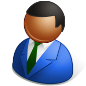 フルサービス
垂直統合サービス
受託開発
サービス・ビジネス
ビジネス
デザイン
構築
新しい収益モデル
新しいテクノロジー
アジャイル型請負
運用
保守
自社クラウド
サービス基盤
パブリック・クラウド
サービス基盤
ポストSIビジネスとは
ポストSIビジネス
顧客価値としての
SIビジネス
テクノロジー
新しい
収益モデル
顧客価値と事業者価値を
一致させるビジネス
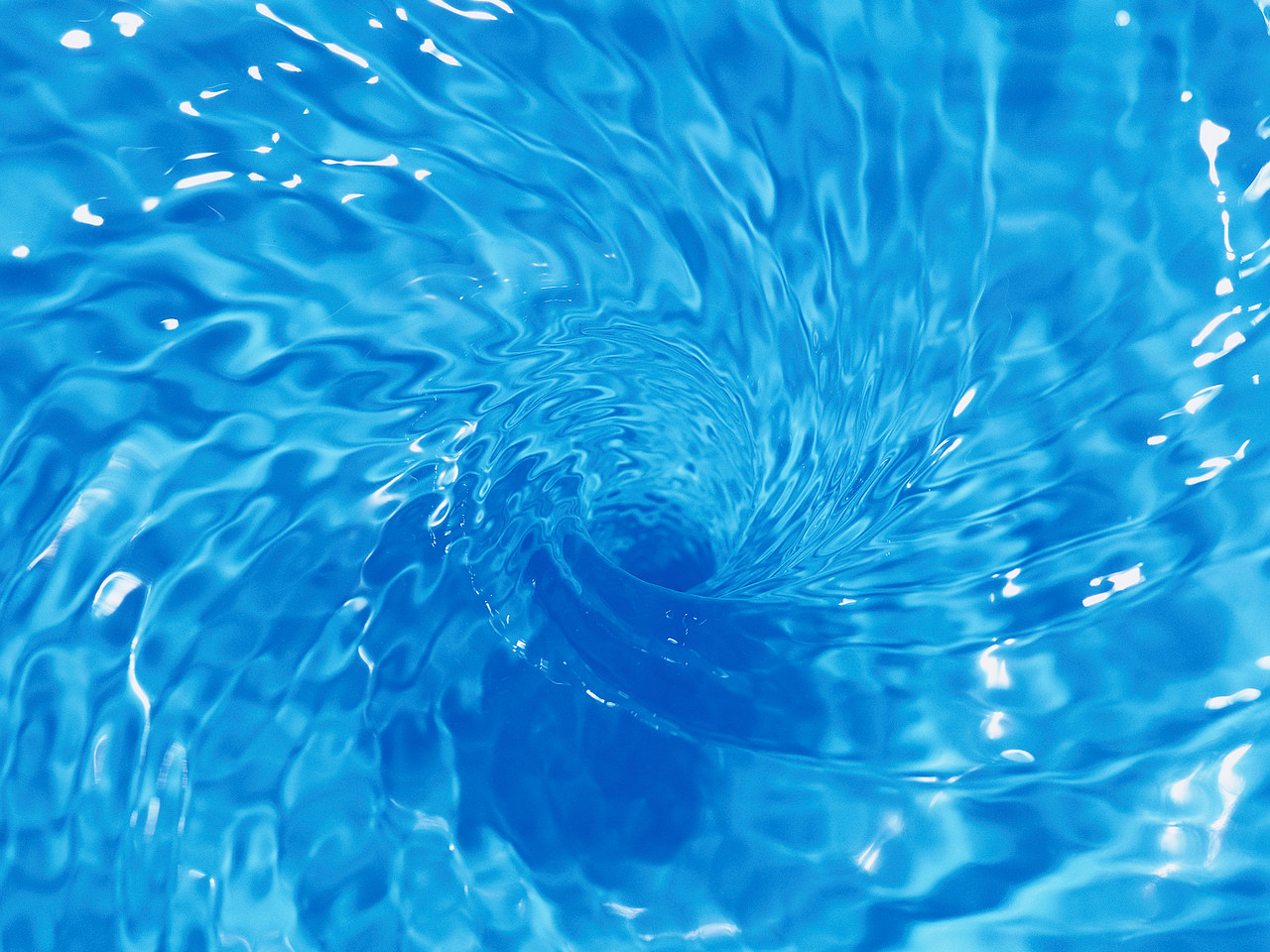 ポストSI時代の営業とエンジニア
図24 営業3.0の時代
競争優位
のシフト
営業3.0
イノベーション営業
デザイン
組合せ=ソリューション
営業2.0
ソリューション営業
プロダクト
組合せ=ソリューション
営業1.0
プロダクト営業
プロダクト
プロダクト
ソリューション営業の終焉、営業3.0の時代
バージョン
営業 １.０
営業 ２.０
営業 ３.０
スタイル
プロダクト営業
ソリューション営業
イノベーション営業
活動起点
自分たちの製品やサービス
顧客の課題やニーズ
お客様の変化
製品やサービスの性能や機能の優位性、あるいはコストパフォーマンスの高さ
課題解決やニーズを満たすためのテクノロジーやプロセスの組合せの適応性や優位性
顧客に新しい気付きやビジョンを与えられること
提供価値
カウンターパート
購買担当や責任者
プロセス責任者
変革推進者
購買担当者や責任者の発見
↓
要求仕様の明確化
↓
競合優位な条件の設定と交渉
↓
調達とデリバリー
プロセス責任者の発見
↓
ニーズや課題の収集と分析
↓
最適な組合せの設計と提案
↓
プロジェクト管理とプロデュース
変革推進者の発見
↓
徹底した顧客理解と深い考察
↓
ビジョンと変革プロセスの提示
↓
プロジェクトへの貢献とプロデュース
営業活動
プロセス
自分たちの製品やサービスについての知識
競合の製品やサービスについての知識と差別化についての見解
調達や購買の知識や有利な条件を引き出すことができる交渉力
テクノロジーやビジネス・プロセスについての知識
意志決定プロセスの理解とプロセスを遂行・管理できる能力
納得を引き出すドキュメンテーションやプレゼンのスキル
経営やビジネスについての広範な知識
経営の課題やビジョンについての分析力・考察力
共感を引き出すコミュニケーション能力
求められる能力
エンジニアの役割
作らないSIが当たり前の時代
高速・短納期
変更は前提
エンドユーザー・シフト=ワンストップ
単能工から多能工へ
アプリケーション・プログラマーからシステム・プログラマーへ
ロードマップ志向からエコシステム志向
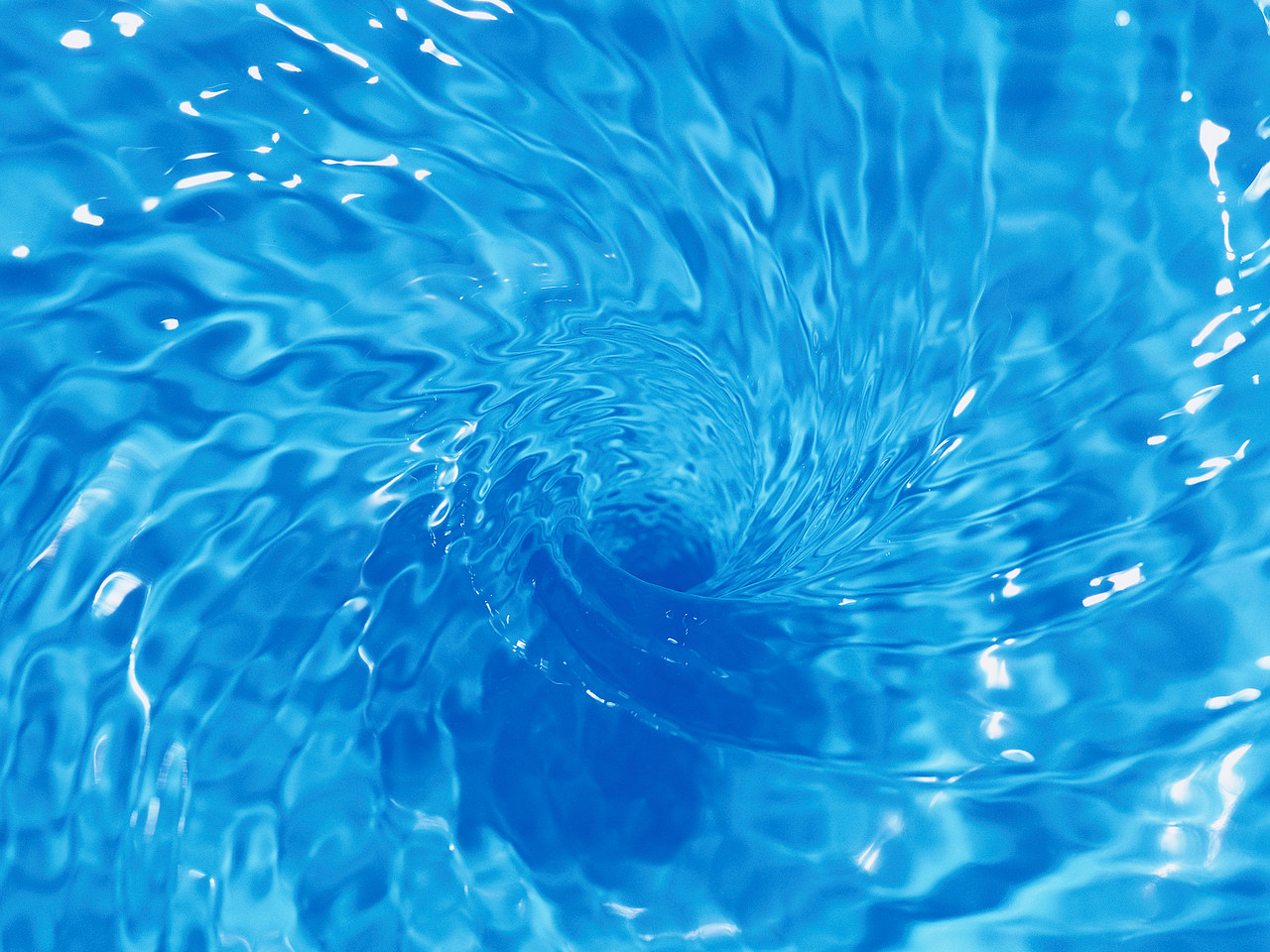 ポストSIビジネスへの向き合い方
資金シフトの進める
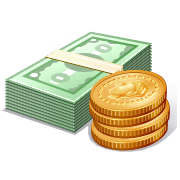 導入
成長
成熟
衰退
新規事業が成功する条件は、
成功するまで失敗を
繰り返すことができる
資金力があること。
資金
採算ライン
資金
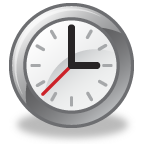 資金シフトの進める
継続的成長のライン
事業３
事業２
事業１
初期投資のベースライン
評価制度を変える
事業戦略・経営戦略
新規事業の開発
クラウド・ビジネスへのシフト
ストック・ビジネスの拡大
・・・
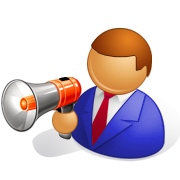 経営者
戦略と評価
の不一致
事業部門・営業の予算
売上と利益
営業・事業部門長
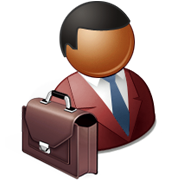 マーケティングに力を入れる
セールスだけではビジネスは維持できない。
マーケティングによる事業領域の拡大や市場の創造が必要。
セールス
マーケティング
担当するお客様から売上や利益をあげること
お客様の現状や課題の理解
お客様個別の要望への対応
お客様個別の提案戦略の策定と実践
お客様の意志決定プロセスに関与し契約・受注
売上と利益の計上
事業領域の拡大や市場を創造すること
市場の理解と分析
マーケティング戦略の立案
製品やサービスの開発や体系化
製品やサービスの価格つけ
販売方法の戦略策定と展開
現在：今月・今四半期・今年
将来：来期・次期三カ年・長期
テクノロジーやトレンドの変化が自社の収益構造にどのような影響を与えているか、あるいは今後与えるかについて客観的な評価を行い、事業戦略との整合性を確認する必要がある。
ビジネスをスイッチする
大手SI事業者
A社
待ちの
ビジネス
プロジェクト
自分で自分の将来を
決められないビジネス
自分の意志で事業計画が描けない
価格競争、いずれは消耗戦
中長期的には案件減少
B社
工数不足
C社
独自
サービス
攻めの
ビジネス
自分で
自分の将来を
創り出すビジネス
大手SI事業者
ユーザー
企業
ユーザー
企業
ユーザー
企業
新規事業開発のための組織的取り組み
四半期単位でのマイルストーン達成度確認・PDCA
レビュー・メンバー↓
プロジェクト
A
プロジェクト
B
プロジェクト
C
経営者
成功の条件
(KPIとマイルストーン)
成功の条件
(KPIとマイルストーン)
成功の条件
(KPIとマイルストーン)
マーケティング
営業企画・事業企画
専任
専任
専任
スポンサード ↓
営業部門
兼任
兼任
兼任
技術部門
兼任
兼任
兼任
事業変革への向き合い方
もし既存事業がなければ何をすべきか
マイルストーン
マイルストーン
マイルストーン
戦略
マイルストーン
ギャップ
マイルストーン
どうすれば既存事業を守れるのか
どうすれば既存事業を守れるのか
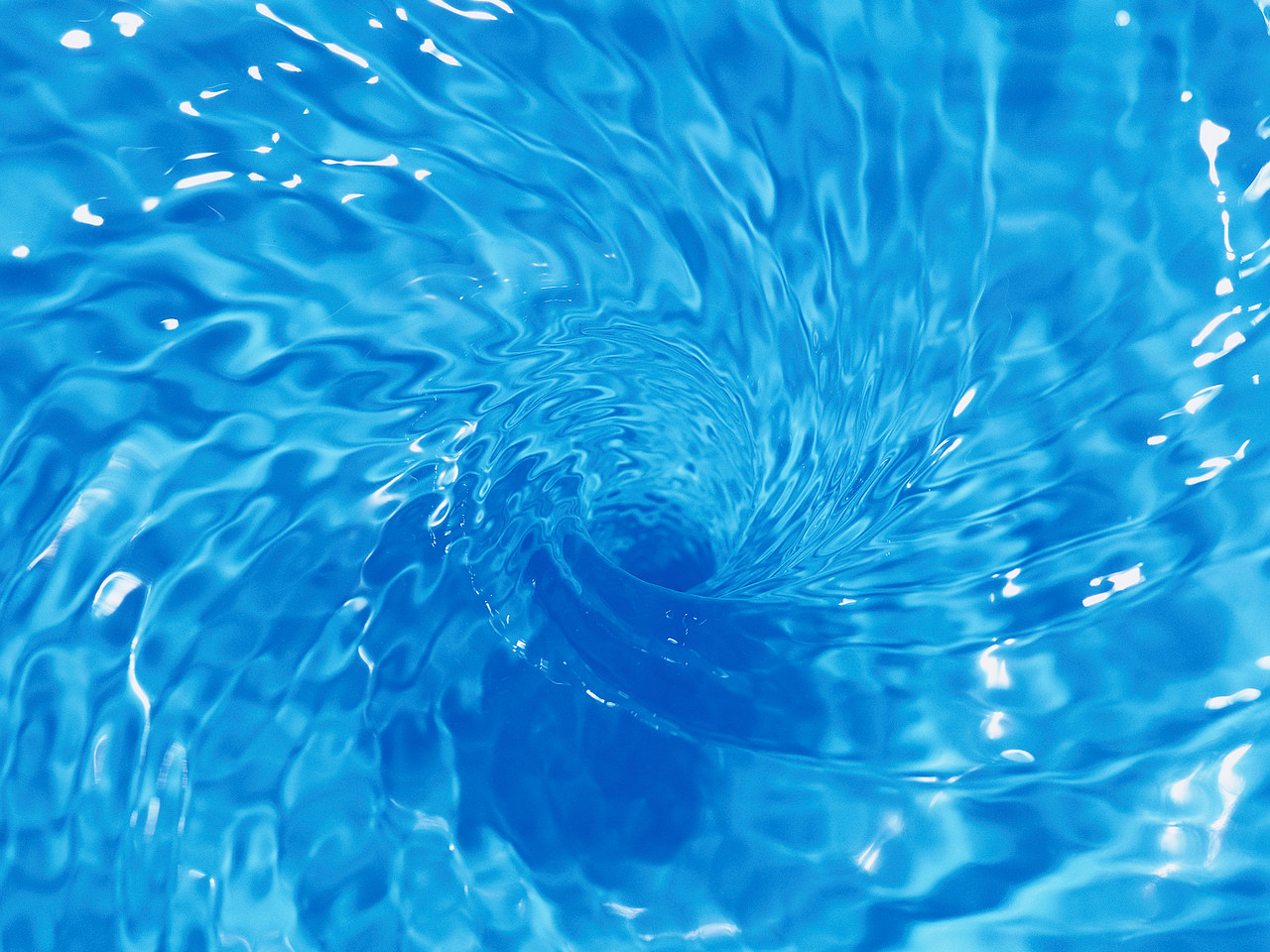 補足資料
著作権フリー・会員制ドキュメントライブラリー・LiBRA！
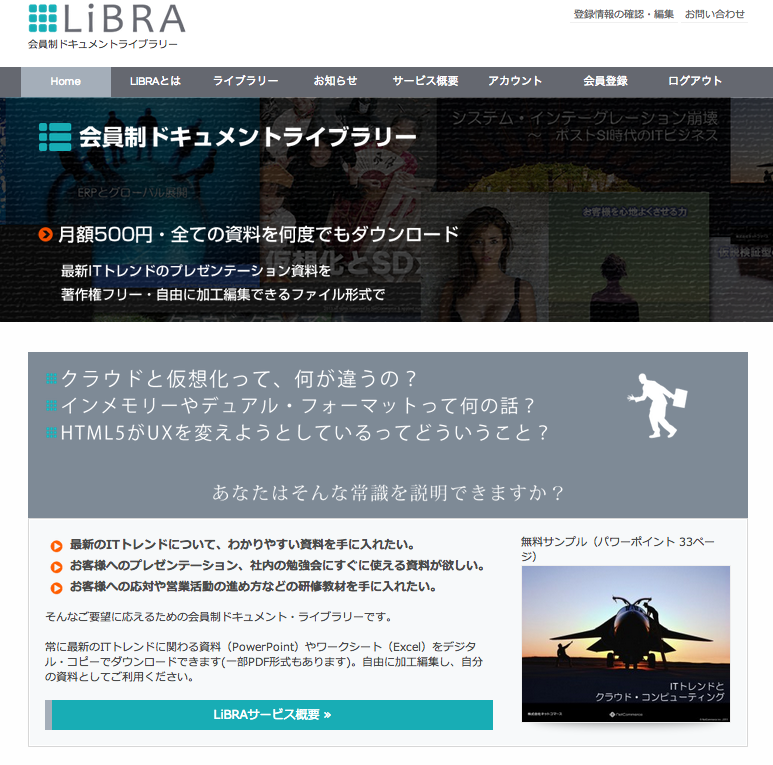 http://libra.netcommerce.co.jp/
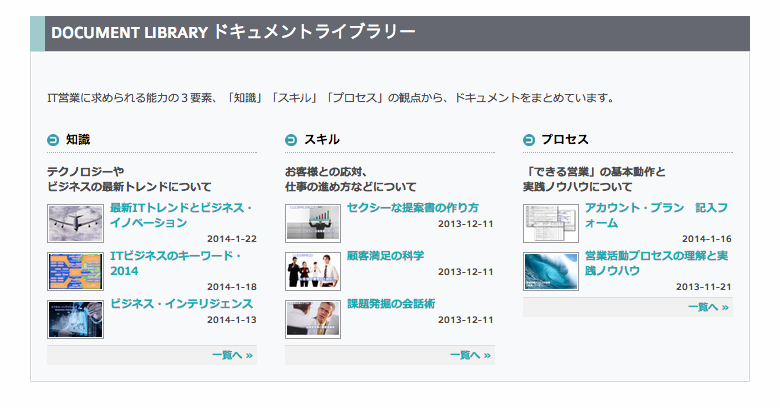 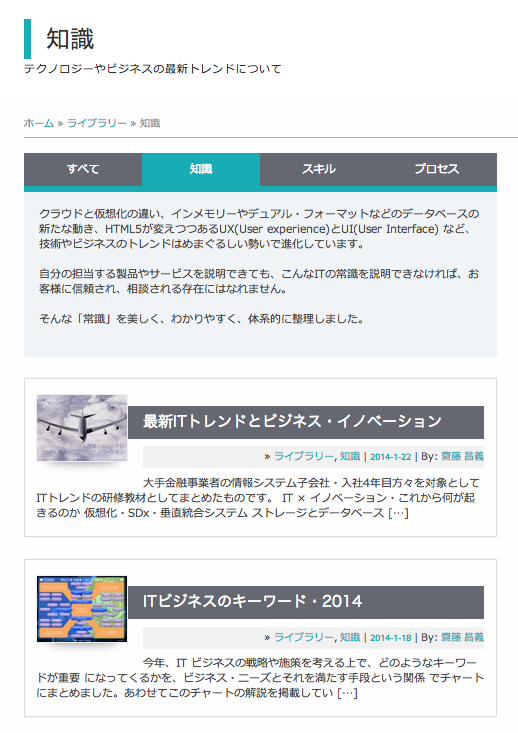 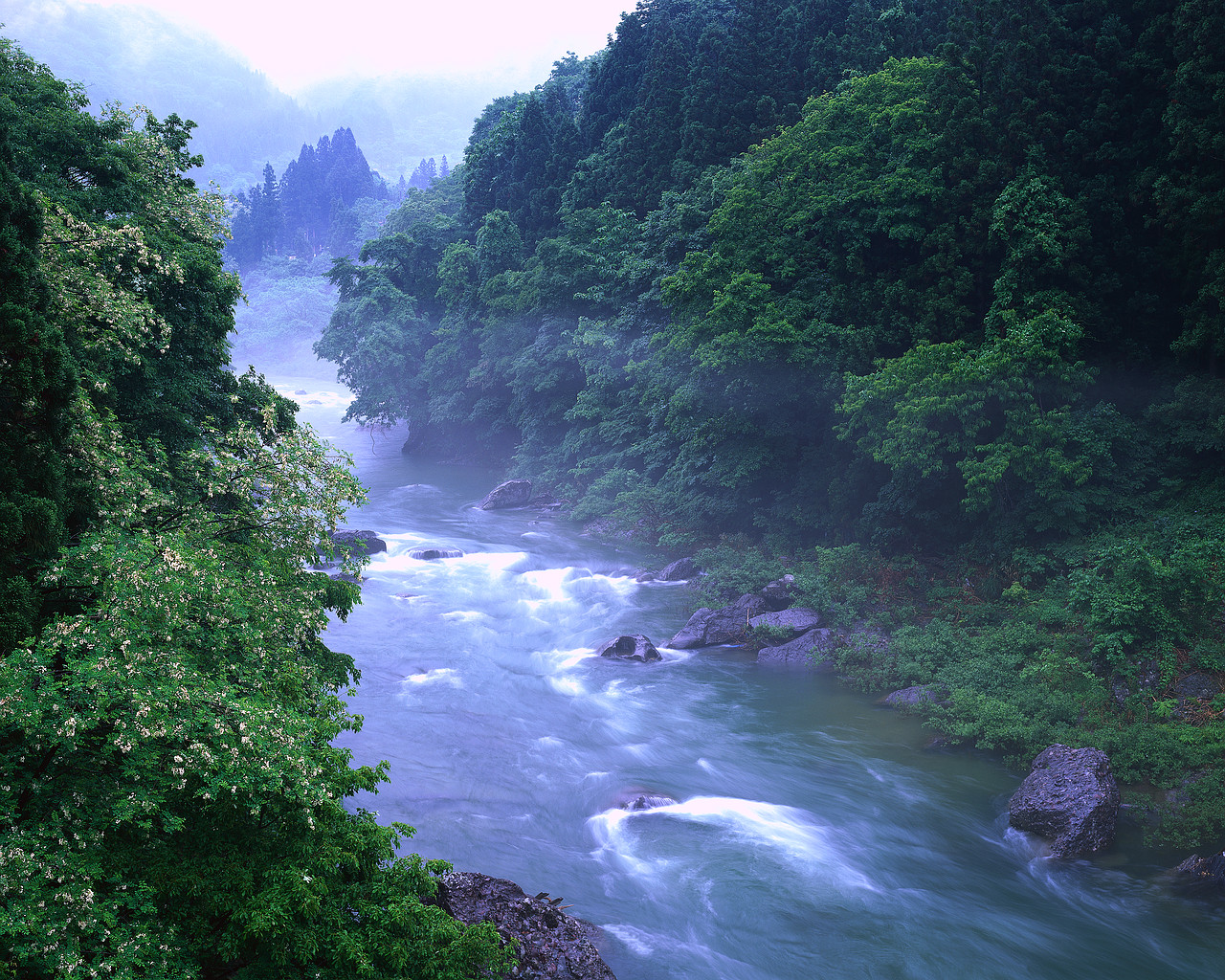 ブログ／Facebookのご紹介
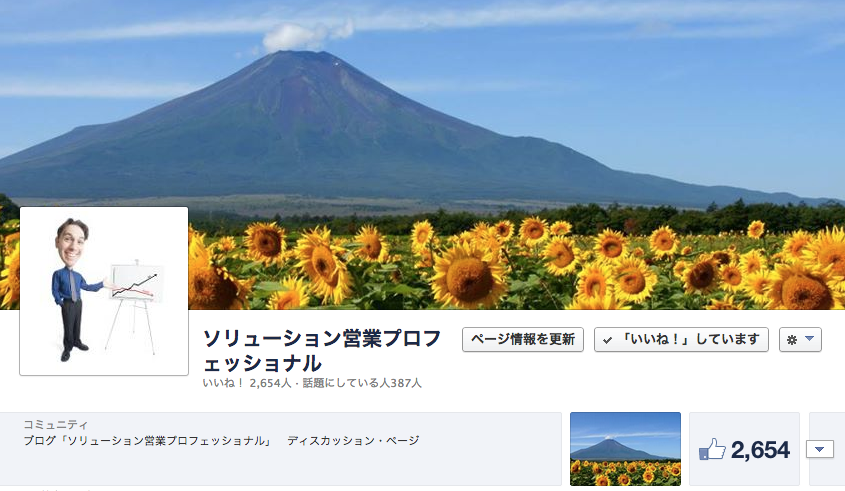 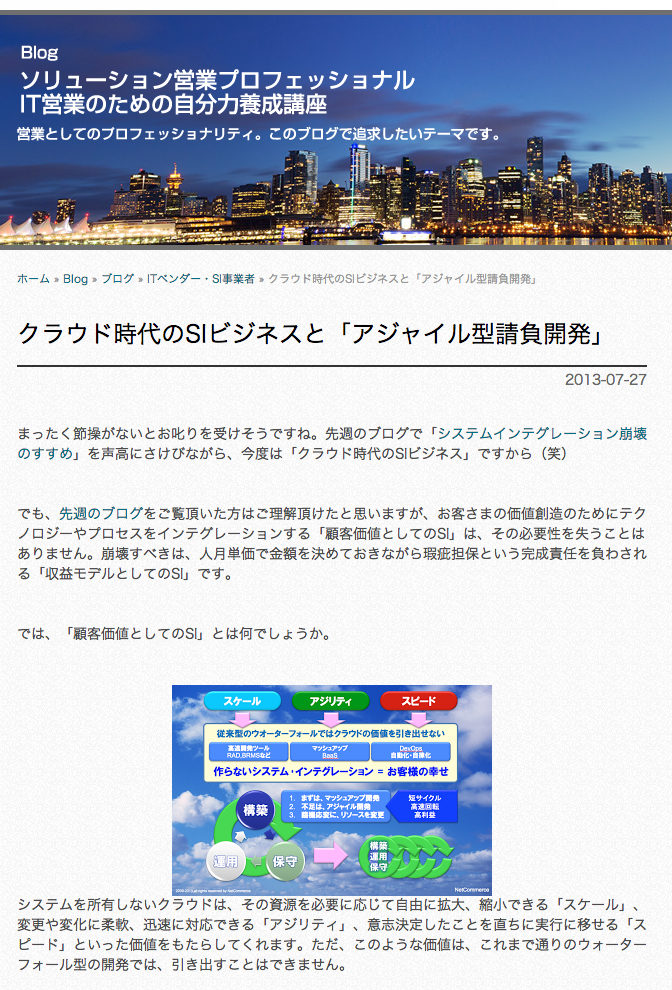 Zdnet Japan
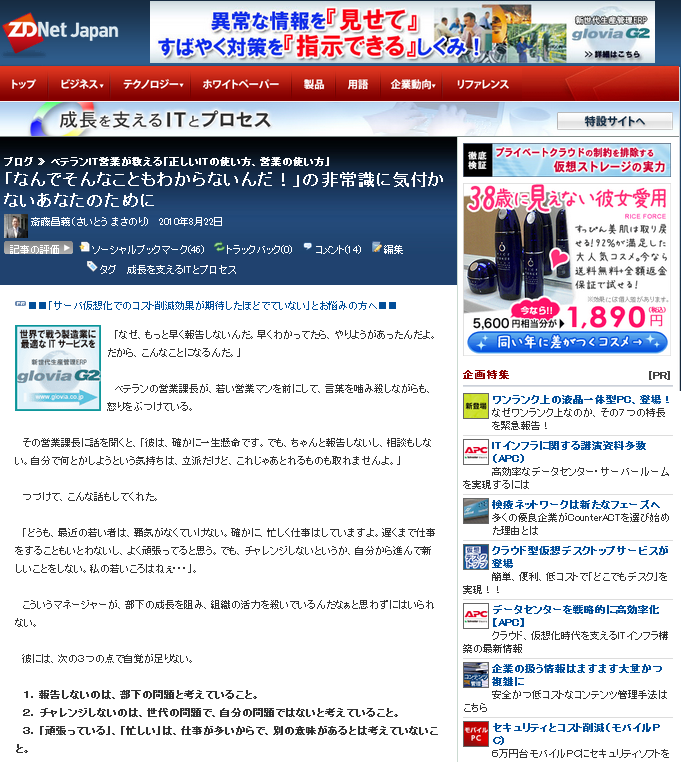 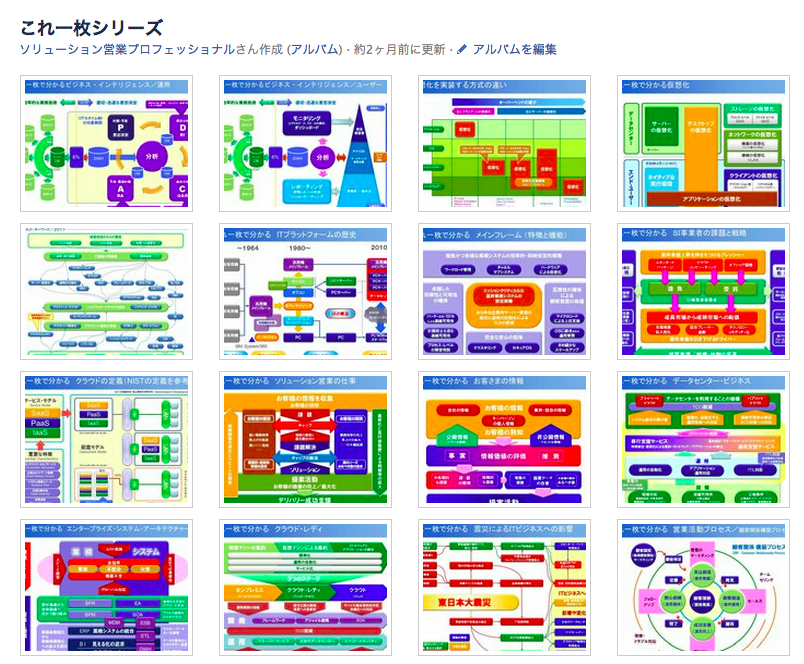 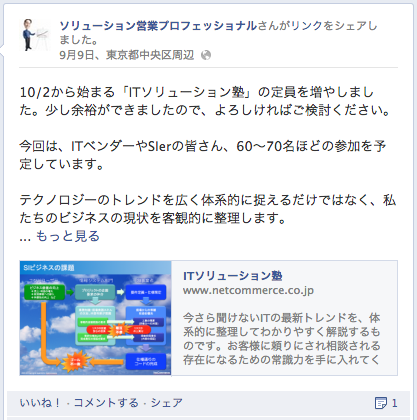 http://www.netcommerce.co.jp/blog
ソリューション営業プロフェッショナル
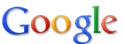 https://www.facebook.com/solution.sales
56